كلية العلوم الاقتصادية والتجارية وعلوم التسيير
الشعبة علوم التسيير                         التخصص: إدارة أعمال

السنة ثالثة ليسانس
 السداسي الأول من الموسم الجامعي 2020-2021
الأستاذة: غربي وهيبة
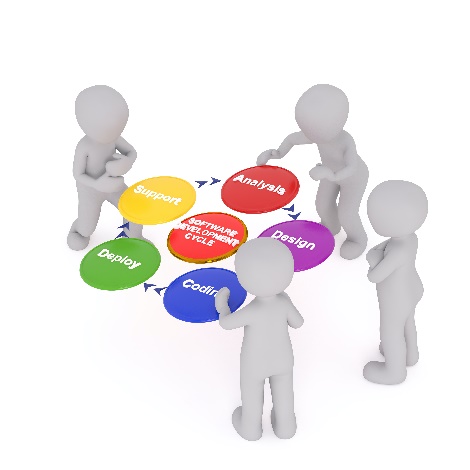 مقياس: الهياكل وتنظيم المؤسسة
محددات الهيكل التنظيمي
1- الاستراتيجية
لذلك فقد اقترح Chandler أن التسلسل الذي يتم عادة بالنسبة لعلاقة الاستراتيجية بالهياكل التنظيمية هي:
- يتم تنمية الاستراتيجية الجديدة؛
- ظهور مشكلات إدارية جديدة؛
- حدوث تدهور في الأداء الاقتصادي للمنظمة؛
- يتم البحث عن هيكل تنظيمي مناسب جديد؛
- يعود مستوى الربحية إلى مستواه السابق.
محددات الهيكل التنظيمي
2- التكنولوجيا
1- تعريف التكنولوجيا
توليفة المهارات والمعرفة والقدرات والأساليب والمواد والآلات والحسابات والأدوات والمعدات التي يستخدمها الأفراد لإجراء عمليات تحويل أو تغيير المواد الأولية إلى سلع وخدمات ذات قيمة.
تلعب التكنولوجيا دورا مهما في اختيار الهيكل التنظيمي للمنظمة لأن طبيعة التكنولوجيا تحدد طبيعة العمل ووسائل تنظيمه، ونوع الوظائف التي يجب تأديتها وعلاقات العمل بين هذه الوظائف. فتستخدم المؤسسات العديد من الأنواع التكنولوجية في تحويل مدخلاتها إلى مخرجات. ولقد وجِد أنّ هناك علاقات قوية ما بين حجم العمليات الإنتاجية وما بين الهيكل المتبع في المؤسسة. كما وُجد أيضاً أنّ أداء المؤسسة يعتمد لدرجة كبيرة على مدى التناسب ما بين التكنولوجيات المستخدمة والهيكل التنظيمي.
2-3-  دراسة تشارلس بيرو 1970 Charles Perrow:
بحث في تكنولوجيا المعرفة Knowledge Technology  وأعتبرها  أكثر أهمية من  تكنولوجيا  الإنتاج و أنها تعتمد على  بُعدين  أساسيين  هما :  
[التكنولوجيا = المعرفة ≠ الآلة] 
البعد الأول: يصف مدى تنوع المهام، فكلما كانت المهام قليلة التنوع ذات طبيعة روتينية تحتاج إلى قدرات توقع بسيطة، أو أنها مهام متنوعة غير روتينية وتحتاج إلى العديد من التوقعات.
البعد الثاني: ويصف مدى تحليل وفهم المهام، حيث يمكن أن تكون المهام بسيطة ومعروفة (تتعامل مع مشاكل عادية سهلة روتينية) أو تكون مهام غير معروفة ولا يسهل تحليلها، مرتبطة بمشاكل غير عادية.
وبتفاعل هذين البعدين نتج أربع أنواع من التكنولوجيا:
التكنولوجيا الروتينية: تتصف بأنّها ليس فيها أعمالاً استثنائية ومتنوعة، بل مهام سهلة الحل؛
التكنولوجيا الحرفية: تتميز بأنّها تتعامل مع قضايا تتكرر مع مرور الوقت وغير متنوعة كثيراً. ومع ذلك معالجتها والوصول لحلول بشأنها تستلزم خبرة خاصة.
التكنولوجيا غير الروتينية: تتصف بكثرة وتنوع الأعمال وصعوبة التعامل معها؛
التكنولوجيا الهندسية: تتميز بوجود عدد كبير من المشاكل المختلفة التي ينبغي التعامل معها بطريقة منتظمة وعقلانية؛
الشكل رقم (2)أنماط التكنولوجيا حسب تشارلس بيرو
أنماط التكنولوجيا حسب تشارلس بيرو
الشكل رقم (2)أثر أنماط التكنولوجيا على أبعاد الهيكل التنظيمي
محددات الهيكل التنظيمي
3- البيئة
أ- مفهوم البيئة:
في الواقع لا يوجد تعريف مُحدد للبيئة، غير أنّ التعريفات الأكثر قبولا هي تلك التي تُعرف البيئة على أنّها القوى أو المتغيرات التي تتأثر بها المؤسسة، ولا تستطيع السيطرة عليها، ولكن يمكنها التساير معها بالتغير والتغيير. وهكذا يمكن أن نستنتج أن البيئة يمكن أن تكون 
البيئة العامة: هي كل ما هو خارج التنظيم بما في ذلك الظروف الاجتماعية، الاقتصادية، السياسية، القانونية، الثقافية، الطبيعية، المحلية والدولية.
البيئة الخاصة: وهي البيئة الأكثر تحديدا وتأثيرا على التنظيم، فهي التي تؤثر على التنظيم بشكل مباشر بدءا من المناخ التنظيمي السائد داخل المؤسسة (بيئة داخلية) والأطراف ذات العلاقة مع التنظيم من موردين عملاء منافسين، جهات حكومية رقابية، جماعات ضغط، نقابات عمالية ...
ج- تأثير البيئة على الهيكل التنظيمي
ج-1 دراسة بيرن (Burn) وستولكر (Stalker):
	قام الباحثان بدراسة على 20 مصنعا في بريطانيا واستكلندا للتعرف على أثر بيئة العمل على نمط الهيكل التنظيمي. وتم اختيار (التكنولوجيا/الأسواق) للتعرف على مدى التغير في البيئة حيث حددا نوعان من البيئة: بيئة مستقرة وبيئة ديناميكية. وأشارا إلى أنّ أكثر المؤسسات نجاحاً هي تلك التي اختارت هيكلاً تنظيمياً يتوافق مع المتطلبات البيئية. كما وجدا اختلافاً كبيراً في نمط الهيكل تبعاً لنوع البيئة ودَونا ذلك تحت نمطين من الهياكل التنظيمية هما:
الهيكل التنظيمي الميكانيكي: ويطلق عليه أيضا الهيكل الآلي أو الكلاسيكي أو البيروقراطي، حيث يتصف بوظائف روتينية جداً تتحقق من خلال التخصص والرسمية العالية والرقابة الشديدة. كما يتميز بسلطة مركزية، نطاق إشراف ضيق وعملية صنع القرارات التي تتبع سلسلة الأوامر. لذا يتناسب مع البيئة التي تتميز بالثبات والاستقرار ودرجة منخفضة من عدم التأكد، مثل المؤسسات التي تنشط في مجال المواد الغذائية عموماً، الألبسة العادية، الأدوات والتجهيزات المدرسية والمكتبية، المؤسسات المختصة في بناء المنشآت القاعدية كالمطارات والسكك الحديدية، المؤسسات العمومية التابعة للدولة كمؤسسات الشرطة والجيش.
الهيكل التنظيمي العضوي: يتصف بمستوى مُتدني من الرسمية وعالي من اللامركزية ودرجة منخفضة من التخصص، كما يعتمد على الاتصالات في جميع الاتجاهات. فهو يمتاز بدرجة عالية من المرونة والقابلية للتكيف مع البيئة المتغيرة. لذا يتناسب مع البيئة المعقدة والتي تتصف بدرجة عالية من عدم التأكد. فتتبناه المؤسسات التي تنشط في مجال التكنولوجيا، الالكترونيك، الاتصال، الكيمياء، البحوث الصيدلانية، مراكز البحث ومكاتب الدراسات التسويقية والاقتصادية.
محددات الهيكل التنظيمي
3- حجم المؤسسة
يتفق معظم الباحثون في موضوع الحجم على اعتماد مؤشر عدد العاملين لوصف المنظمة بكبيرة الحجم أو صغيرة الحجم على اعتبار أن مؤشر عدد العاملين له علاقة بباقي المؤشرات الأخرى: راس المال، الأصول، المبيعات، ...
الجدول رقم(2) : المقارنة بين خصائص المؤسسات الكبيرة والمؤسسات الصغيرة
الشكل رقم () تأثير حجم المنظمة على أبعاد الهيكل التنظيمي وخصائصه
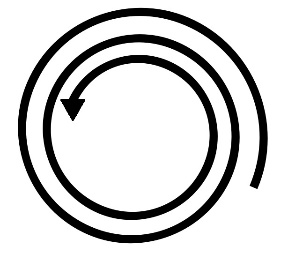 تداخل 
في الأبعاد
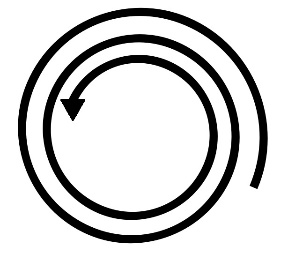 تداخل 
في الخصائص
الشكل رقم(1) : العلاقة بين الحجم والهيكل التنظيمي
زيادة الحاجة
للتنسيق والرقابة
يزيد التعقيد: الأفقي والرأسي والجغرافي
{
كلما زاد
الحجم
تنخفض المركزية
تهيئة وتقديم
للتنسيق والرقابة
تزداد الرسمية
الشكل رقم(1) : العلاقة بين الحجم والهيكل التنظيمي